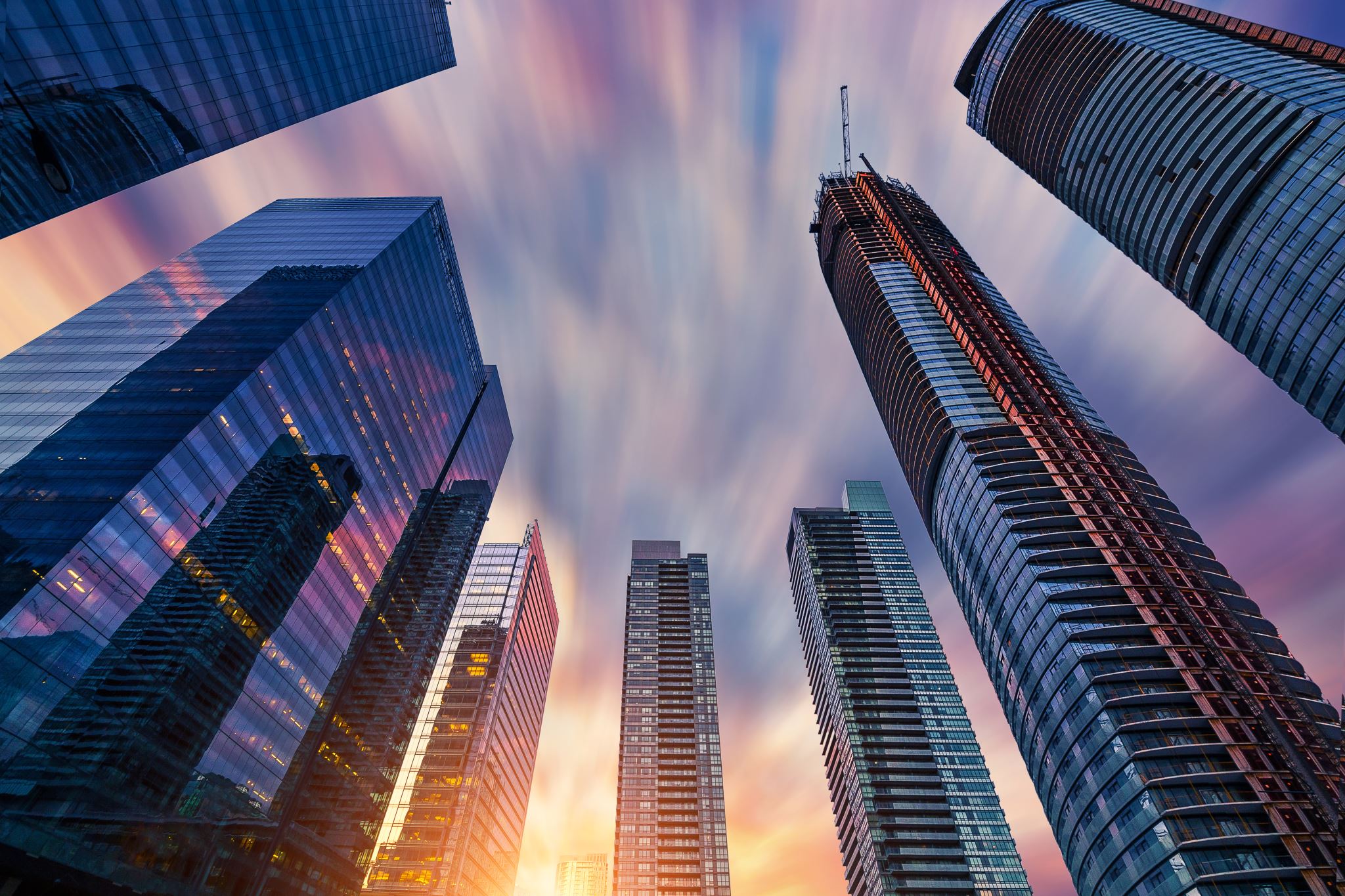 Considerations for Designing Private and Inexpensive Smart CitiesICWMC 2020October 18, 2020 to October 22, 2020
Jasmine DeHart1, Corey E. Baker2, Christan Grant1

1Department of Computer Science, University of Oklahoma, USA
2Department of Computer Science, University of Kentucky, USA

Contact: dehart.jasmine@ou.edu
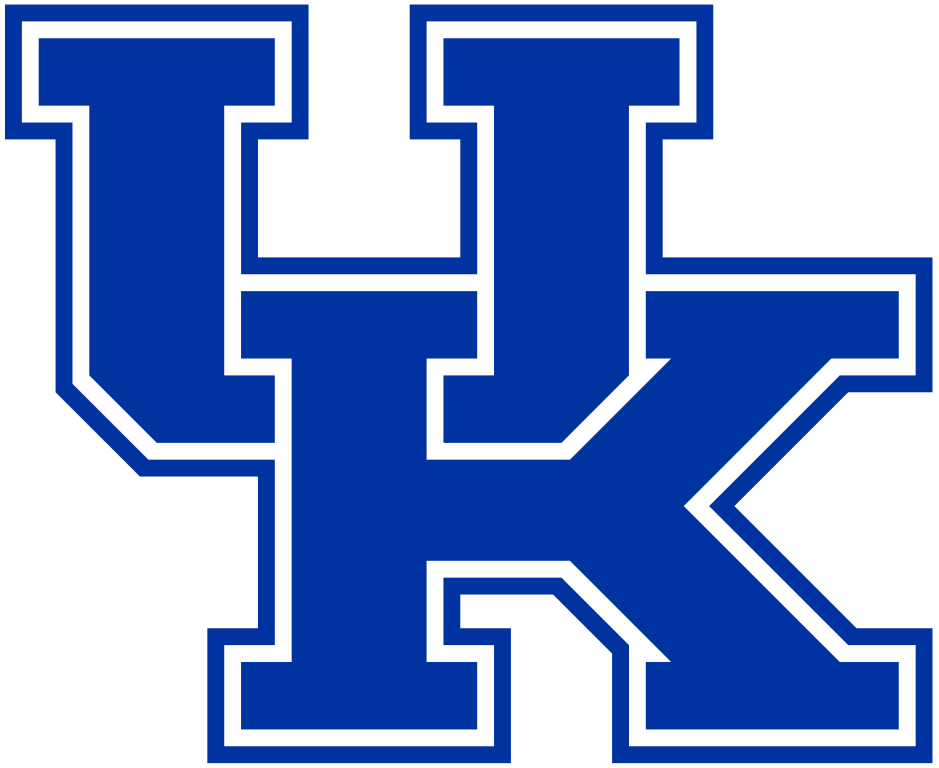 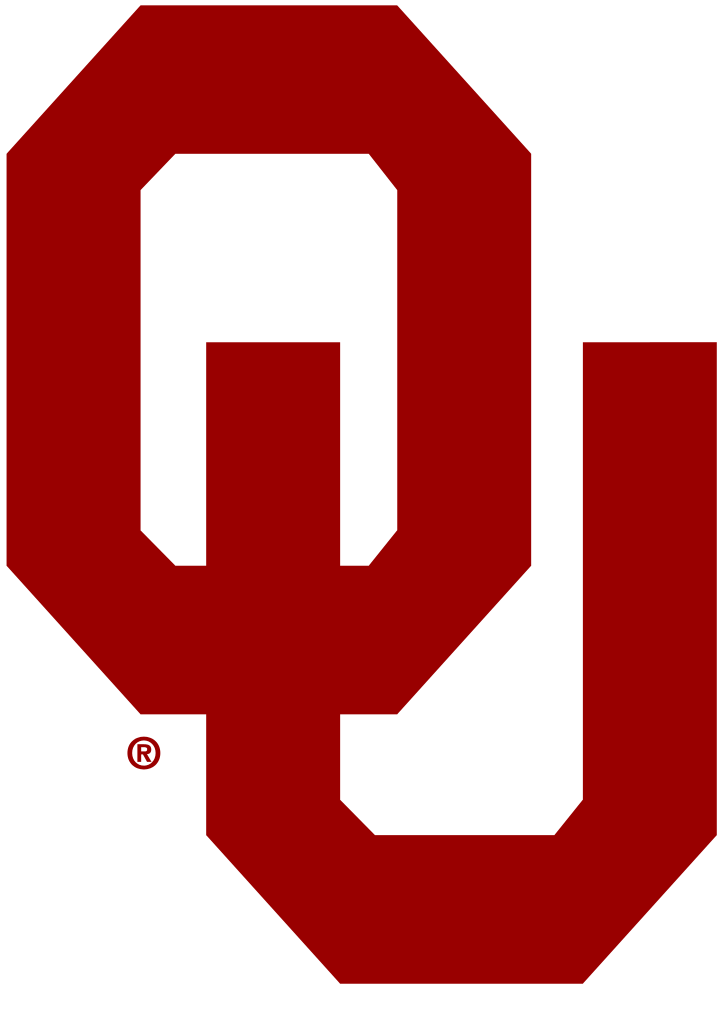 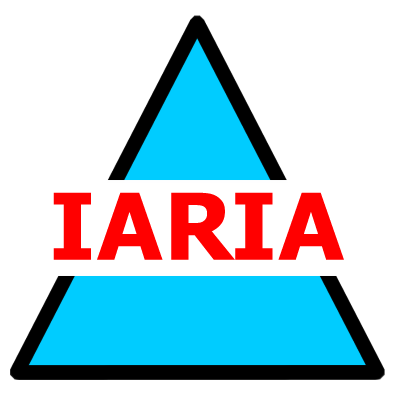 Jasmine DeHart
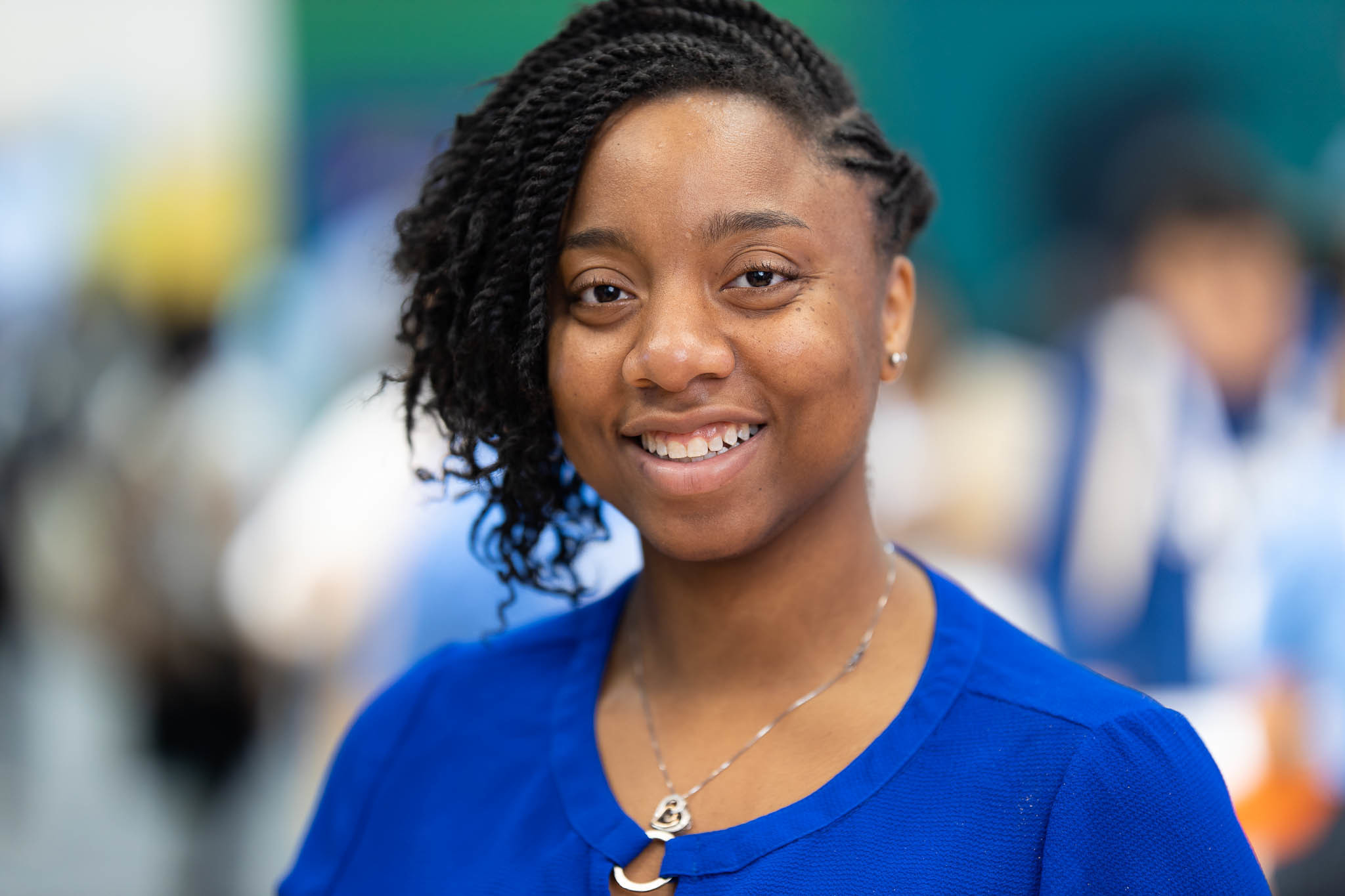 Jasmine DeHart is a Doctoral Candidate in the School of Computer Science at the University of Oklahoma Gallogly College of Engineering. Jasmine obtained her BS and MS in Computer Science from Philander Smith College and the University of Oklahoma, respectively.
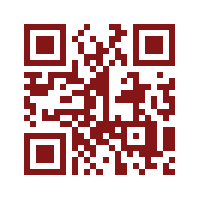 OU Data Lab
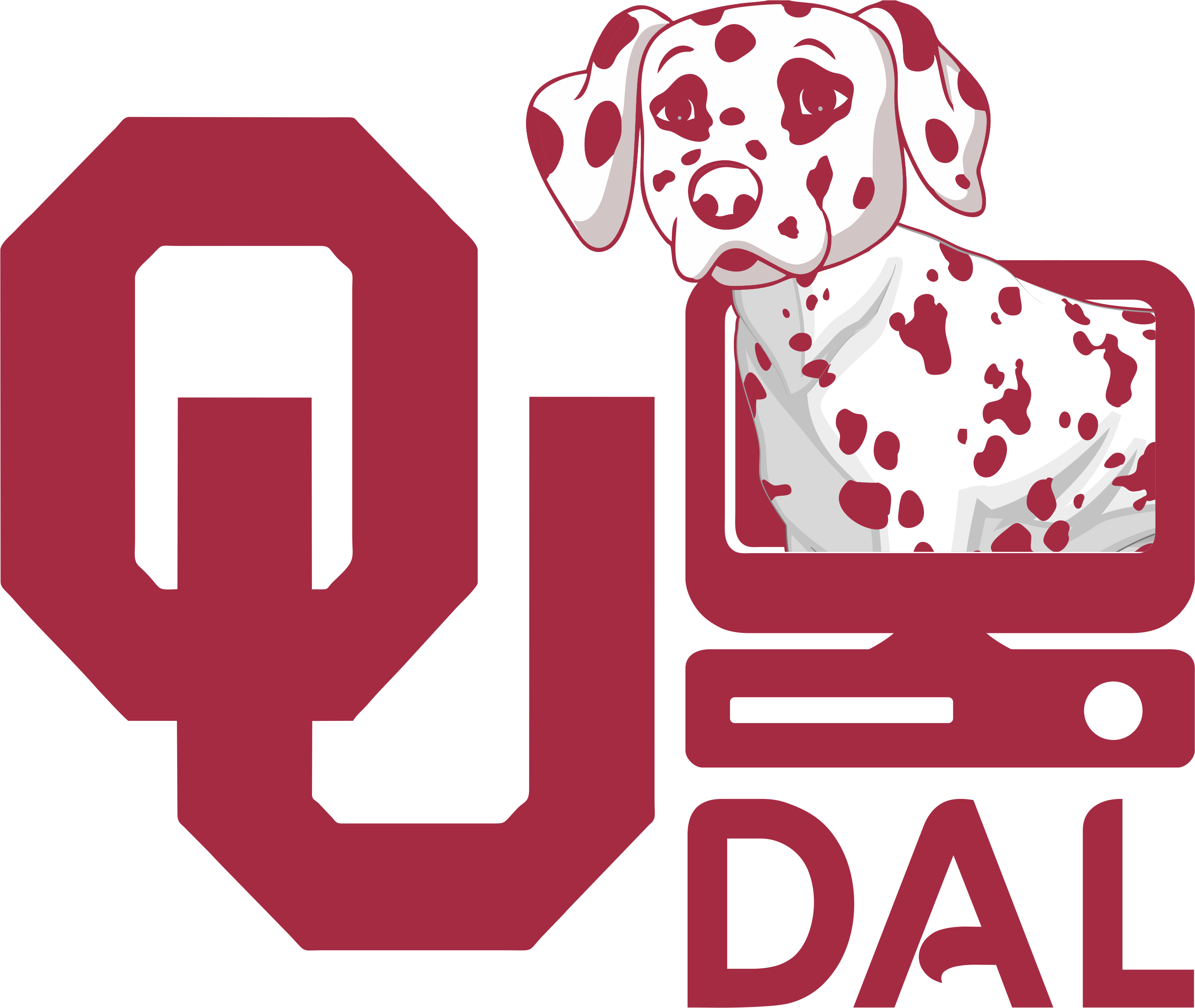 https://oudalab.github.io/
Network Reconnaissance Lab
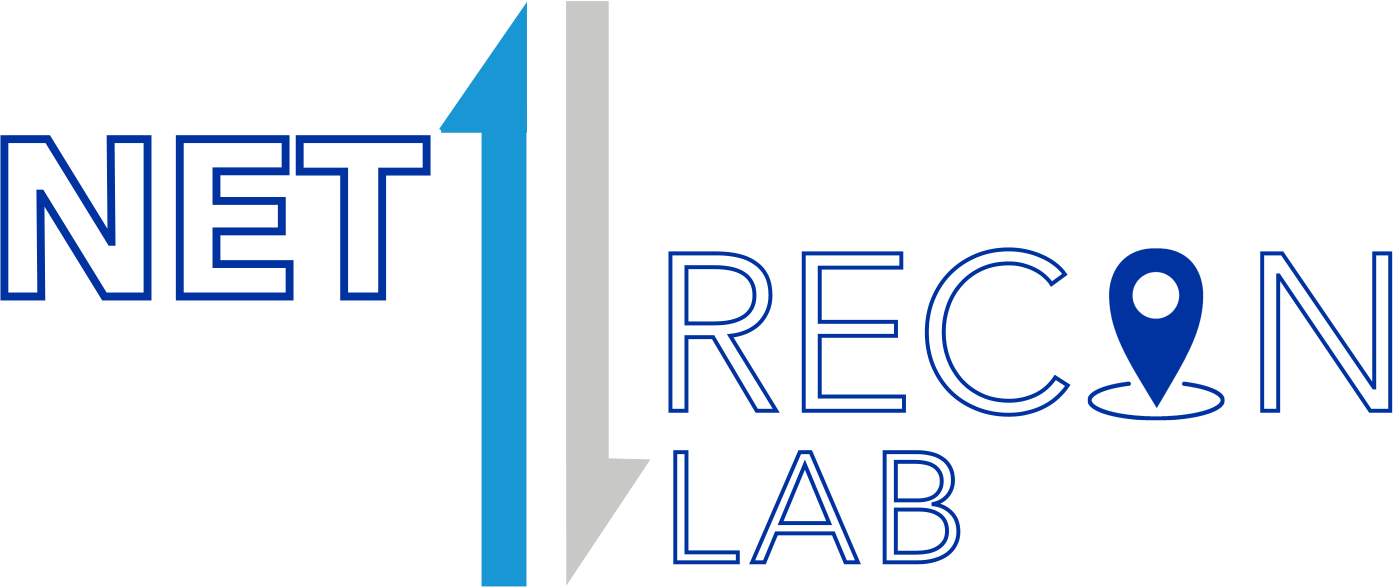 https://www.cs.uky.edu/~baker/research/
Motivation
https://thenounproject.com/term/smart-city/1870004/
How to become “Smart”?
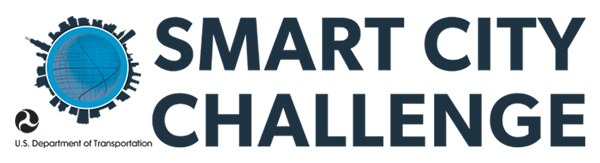 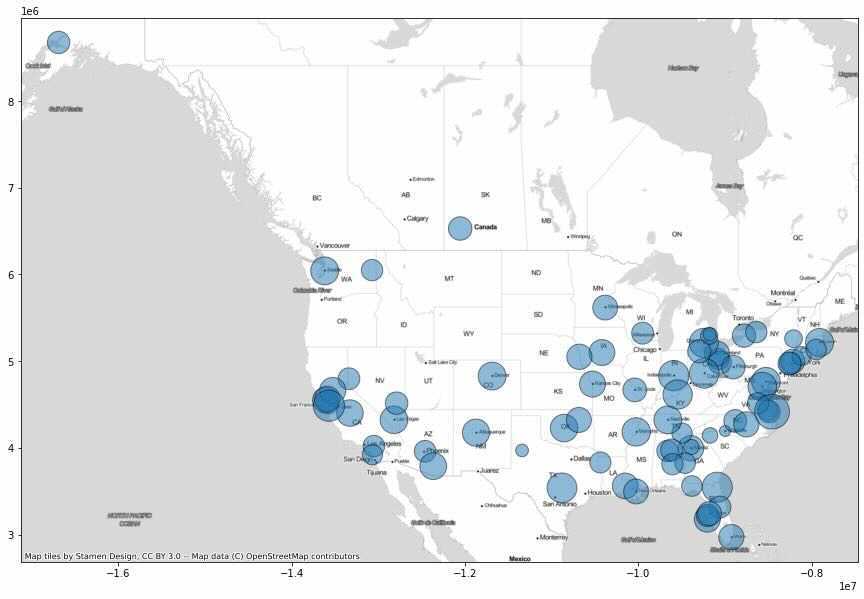 Low-Cost Smart cities
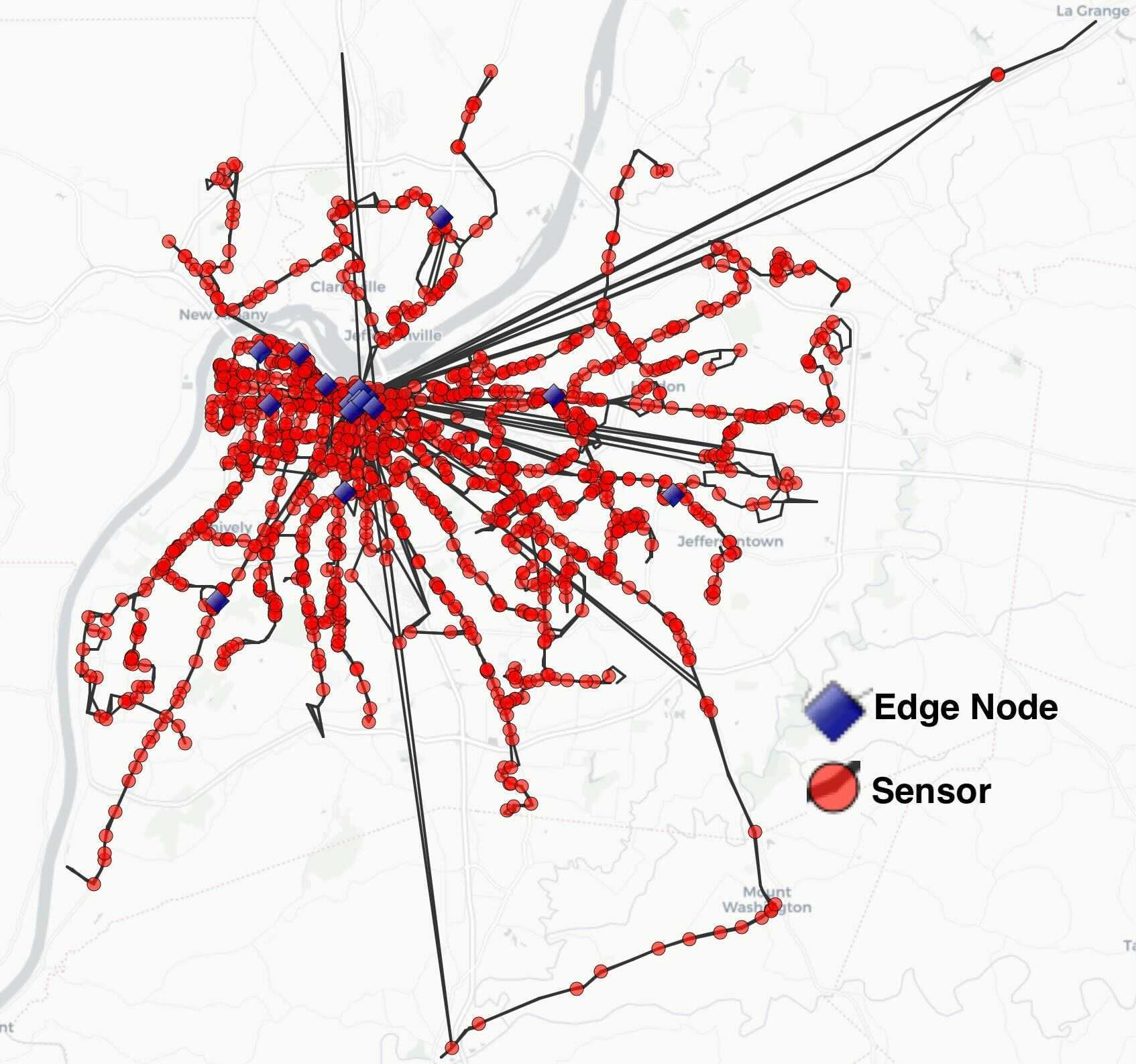 Cost of deploying and maintaining the IoT devices themselves, a significant portion of the expense is a result of providing Internet connectivity via 5G or WiFi to those devices.
Delay Tolerant Networks (DTNs) as a backbone for Smart City communication to facilitate data that does not have real-time Quality of Service (QoS) constraints.
Privacy- enabled Smart cities
Data Sharing answers (1) what information is shared, (2) who can see this data, and (3) how much information will be collected by the city.
Privacy- enabled Smart cities
Individual Privacy is the management and protection of personally identifying information (PII).
[Speaker Notes: and management of device access control in the pipeline.
Right to be anonymous, watched?
WiFi Hotspots
Connected Devices]
Privacy- enabled Smart cities
System Security addresses concerns of hacking, data breaching, cryptographic settings, and comprehensive system design.
Privacy- enabled Smart cities
Data Privacy ensures all data in and data out of the Smart City system is properly protected.
Privacy- enabled Smart cities
Data Management is the protocol in place to control access, data encryption and de-identification.
ViperLib
From this analysis, we proposed a library of privacy mitigation techniques that includes:
Visual mitigation
Various stages of deployment
Active engagement strategies
Open Source
Privacy first
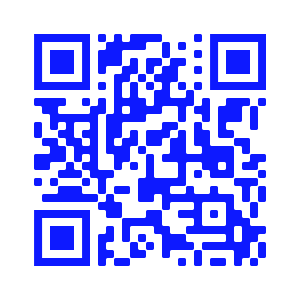 😳🦹🏽‍♀️🤱🏻
Conclusion
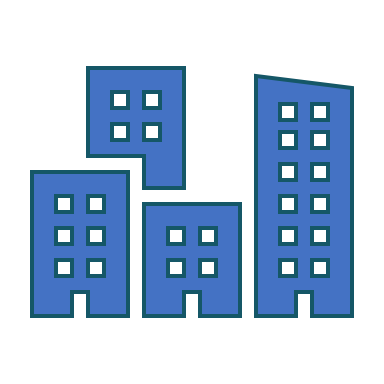 Smart cities have the capability to be both private and inexpensive in deployment and for long term sustainability.
Officials and citizens should consider the high cost and privacy concerns associated
Extends from the protection of PII to anonymity and protect of minors
Use of DTNs to lower the cost and allow citizens assist in the transmission of data
Future work
This material is based upon work supported by the National Science Foundation under Grant No. 1952181.
Considerations for Designing Private and Inexpensive Smart Cities
Questions?

Jasmine DeHart, Corey E. Baker, Christan Grant
Contact: dehart.jasmine@ou.edu
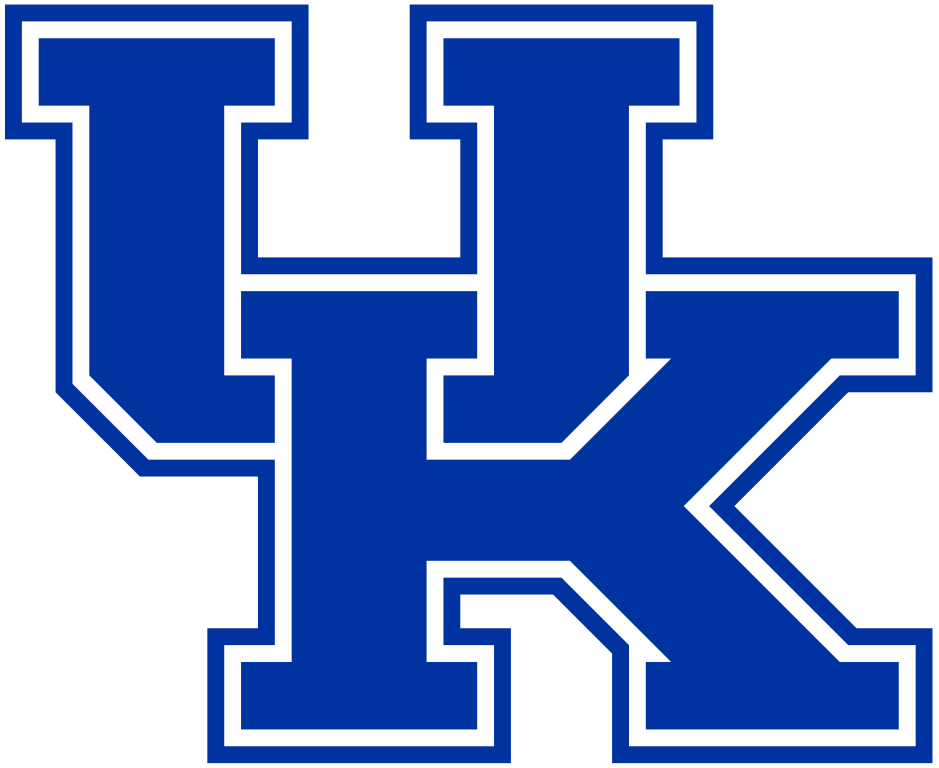 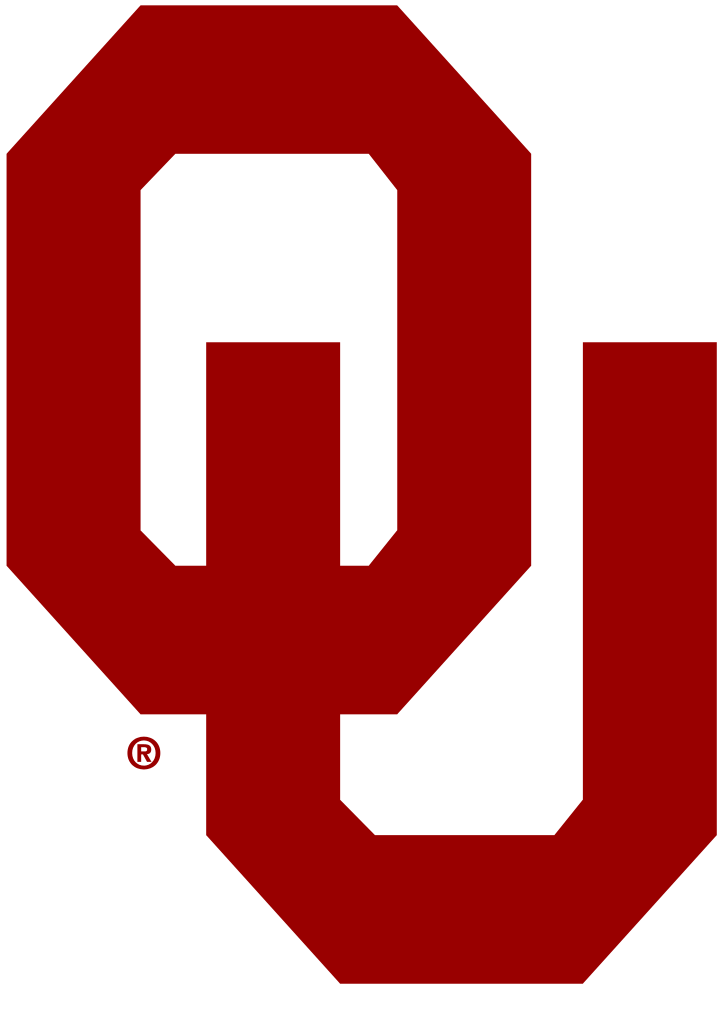 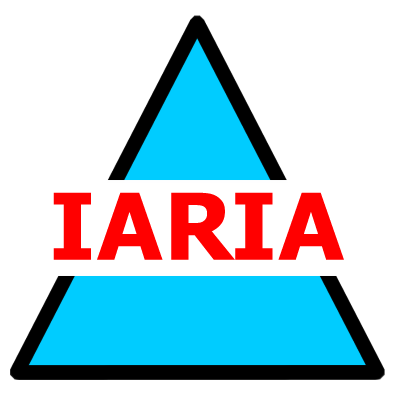